Birds, animals and plants on the coats of arms of Russian Far East cities
Made by DMITRII LUTSENKO © 2019
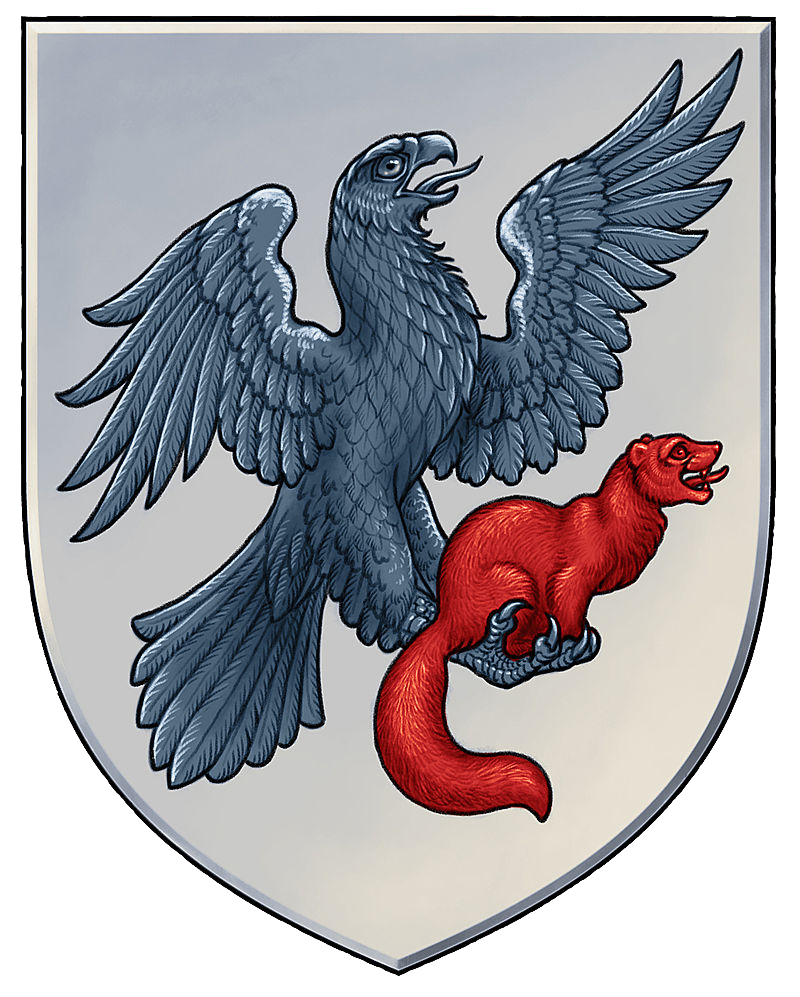 YAKUTSK.
In the silver field is a black eagle 
supporting a red sable. Sable indicates the natural wealth of the Yakut land.
CHITA.
In the Golden field is a red-green fence
 accompanied at the top by a red Buffalo head 
with silver eyes and tongue. 
The shield is crowned with a Golden crown
 surrounded by a Golden Laurel wreath and entwined with a ribbon of the order of the October Revolution
Buffalo head means the traditional occupation of cattle breeding of the Chita people
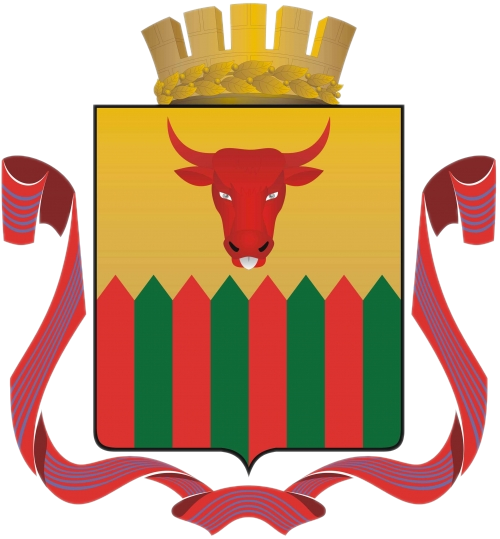 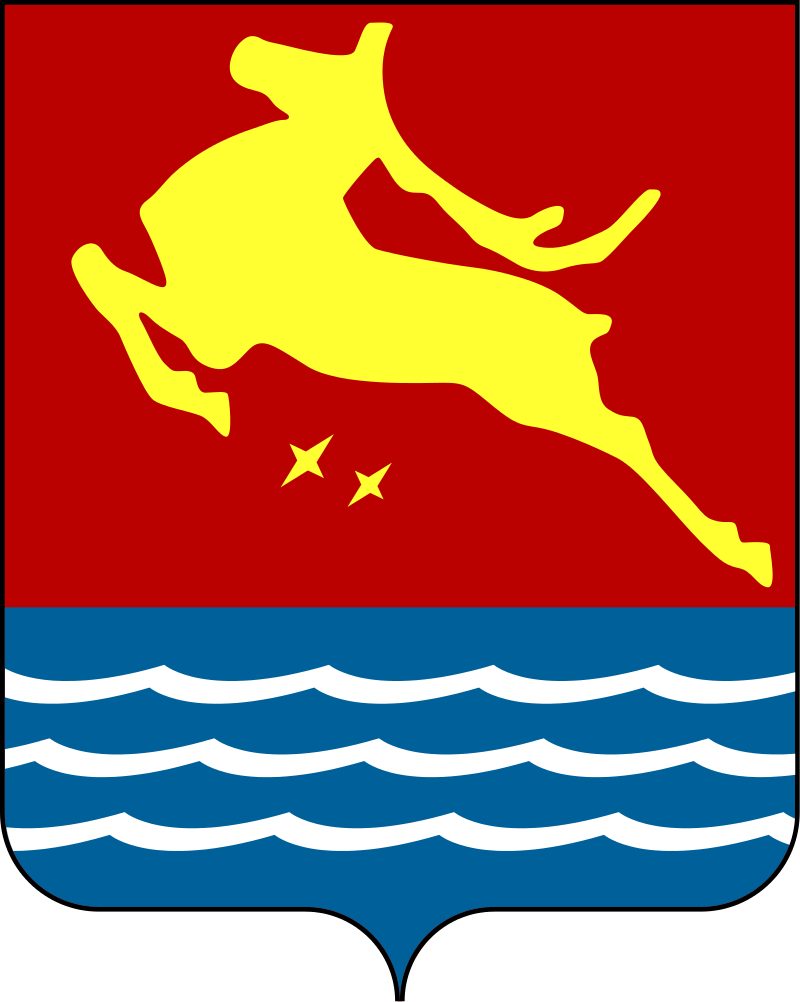 MAGADAN.
In the center of the red stripe is depicted a Golden deer, 
representing at the same time the 
two main sectors of the economy of the Magadan region 
— gold mining and reindeer husbandry.
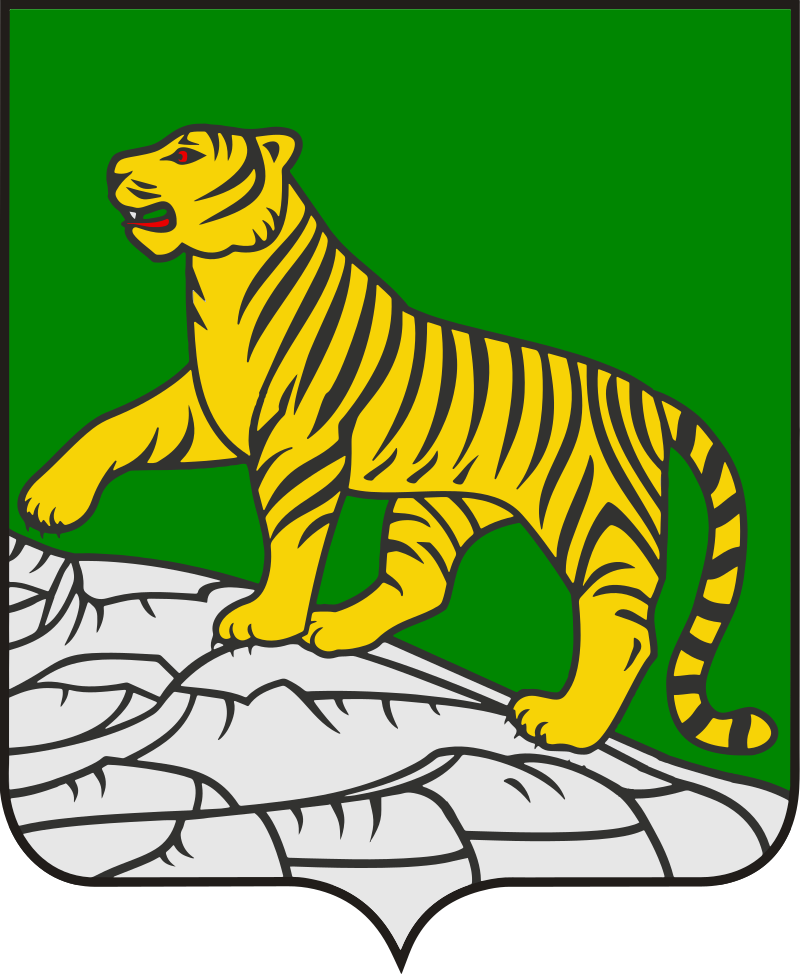 VLADIVOSTOK
In the green field of the 
shield is a Golden tiger with 
red eyes and tongue, 
walking on a rocky slope
KHABAROVSK.
In the blue-gold field red fish-sturgeon. 
The shield surmounted by a crown . 
Shield-holders - black with silver
 breast and claws, red eyes and tongue 
Himalayan bear and gold with 
silver breast and claws, 
red eyes and tongue Amur tiger.
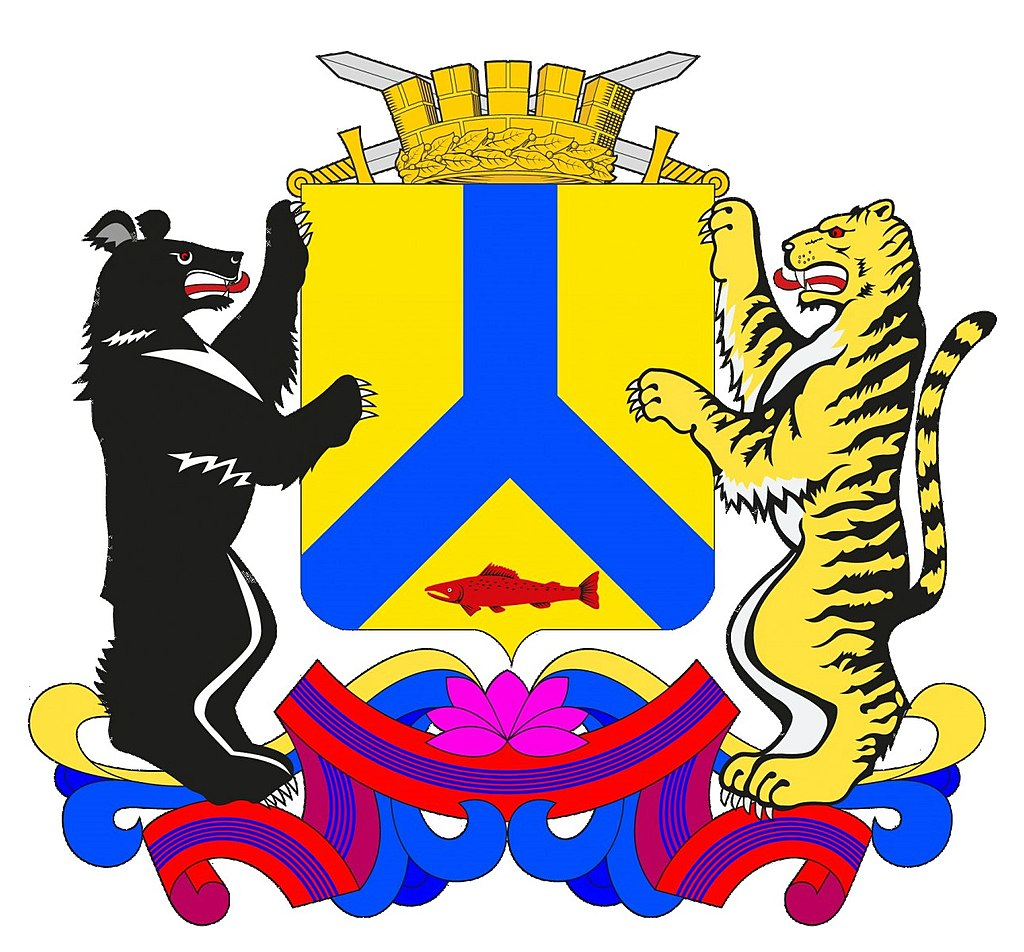 ANADYR.
In the blue shield is a Golden smiling bear with silver claws holding a red fish in a pole on the right. The brown bear symbolizes the power of Russia, as well as the rich natural environment of Chukotka. The fish in the bear's paws denotes Anadyr as the center of fish production.
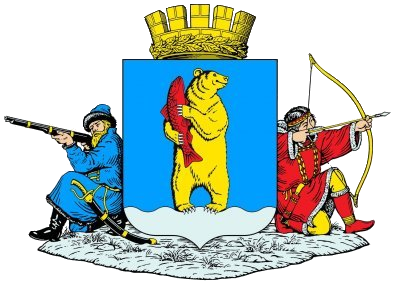